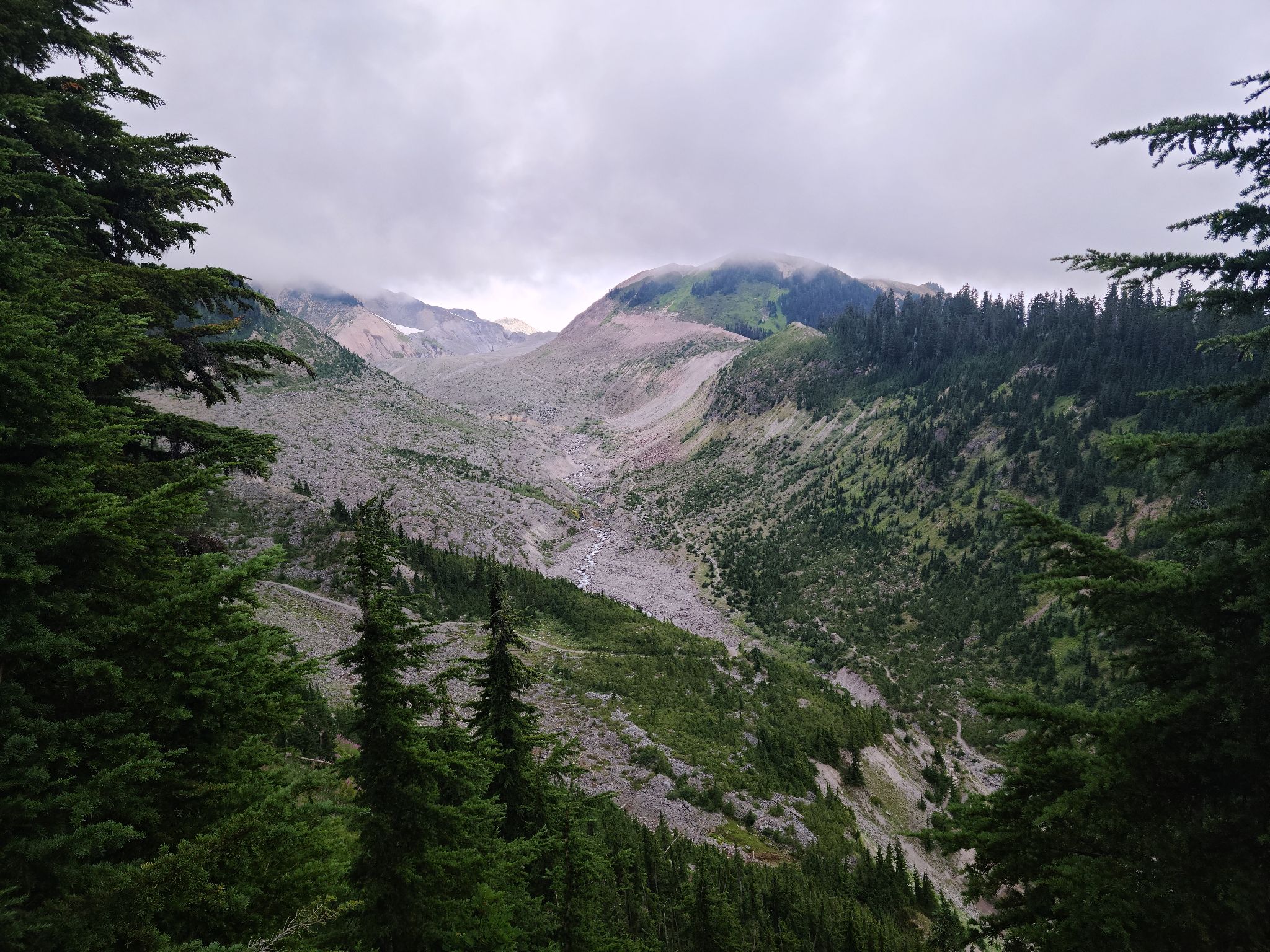 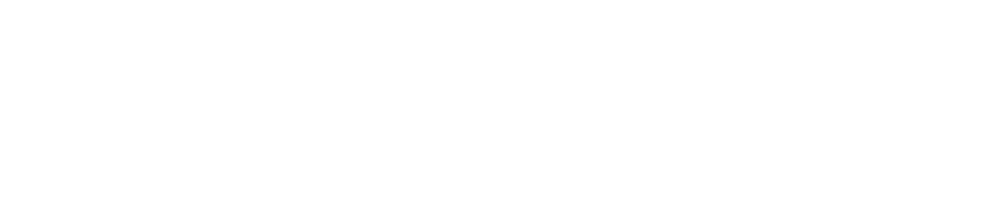 GraceFall:
Visualizing wear-out data for exploratory analysis
Ian Hill & Matthew Tang

Dec. 14th, 2022
1
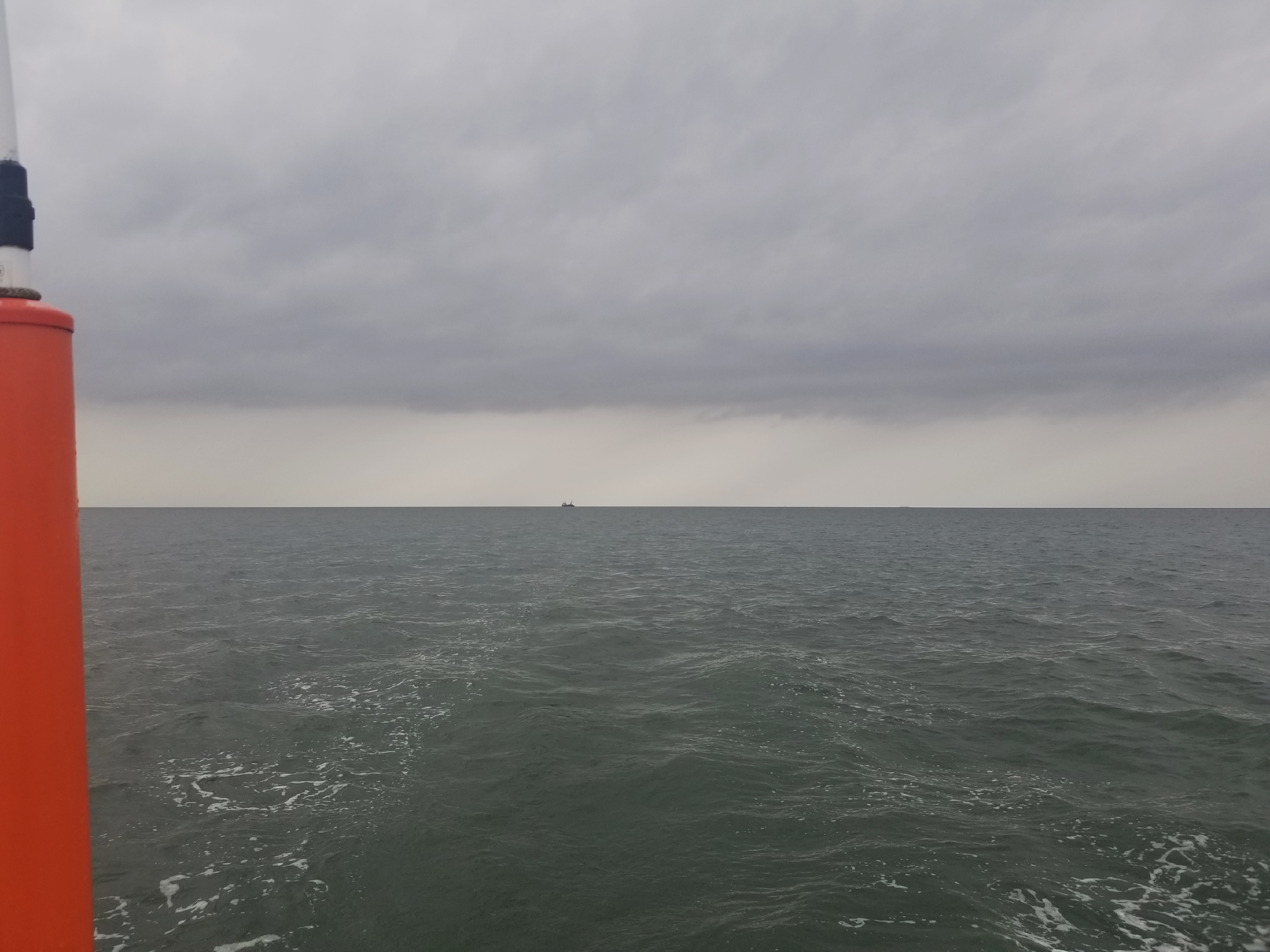 Problem introduction
Integrated circuits degrade and eventually fail with time

Tests produce large quantities of data series that are dependent on complex physical factors

Desirable to find causes of increased degradation during tests and analyze product quality in terms of statistical performance
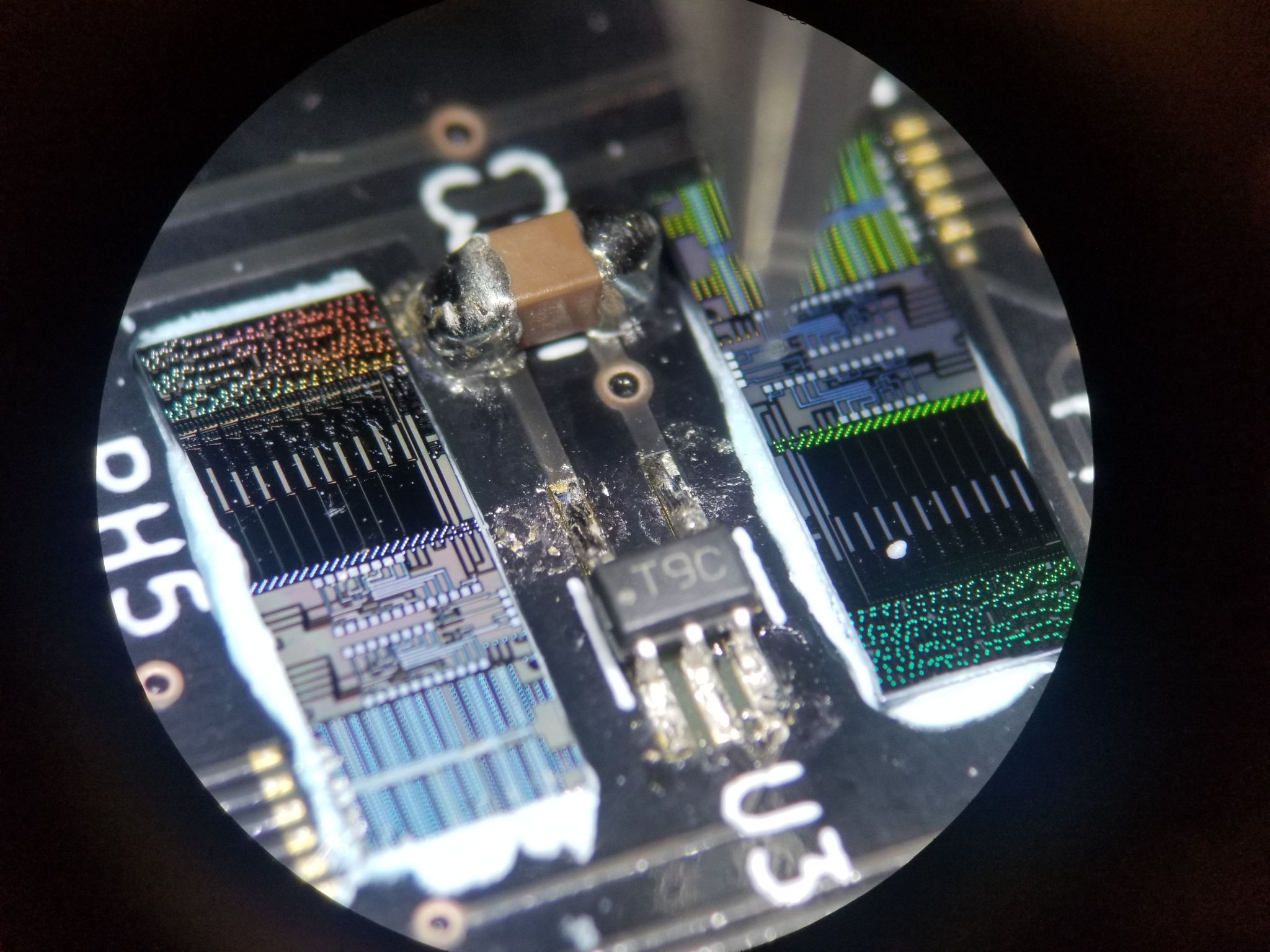 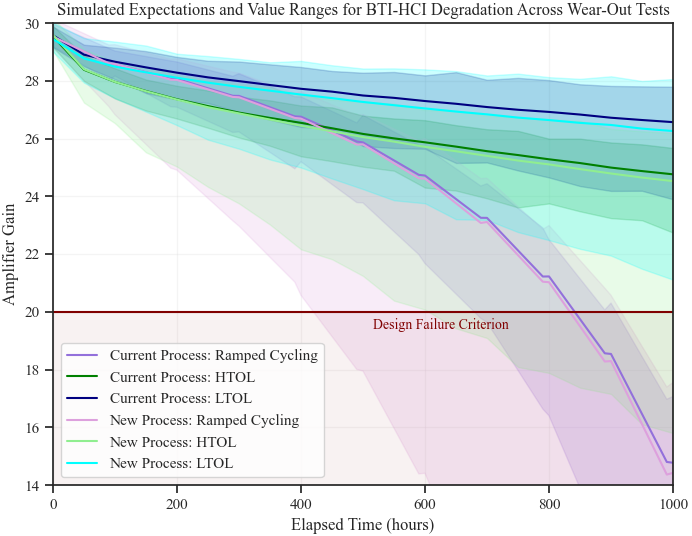 2
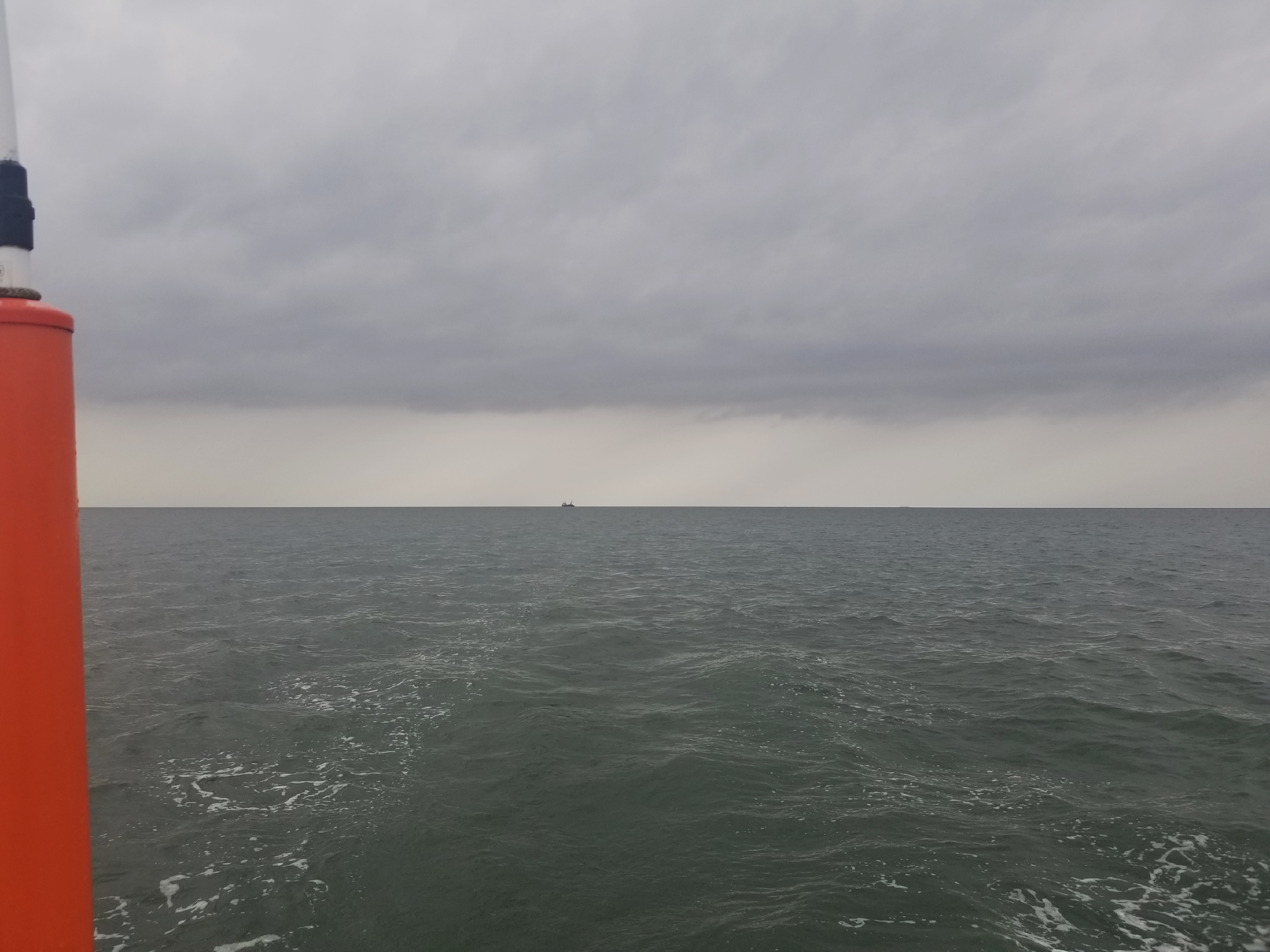 Abstract Task Definition
More tasks exist but were not incorporated for project release version due to time constraints
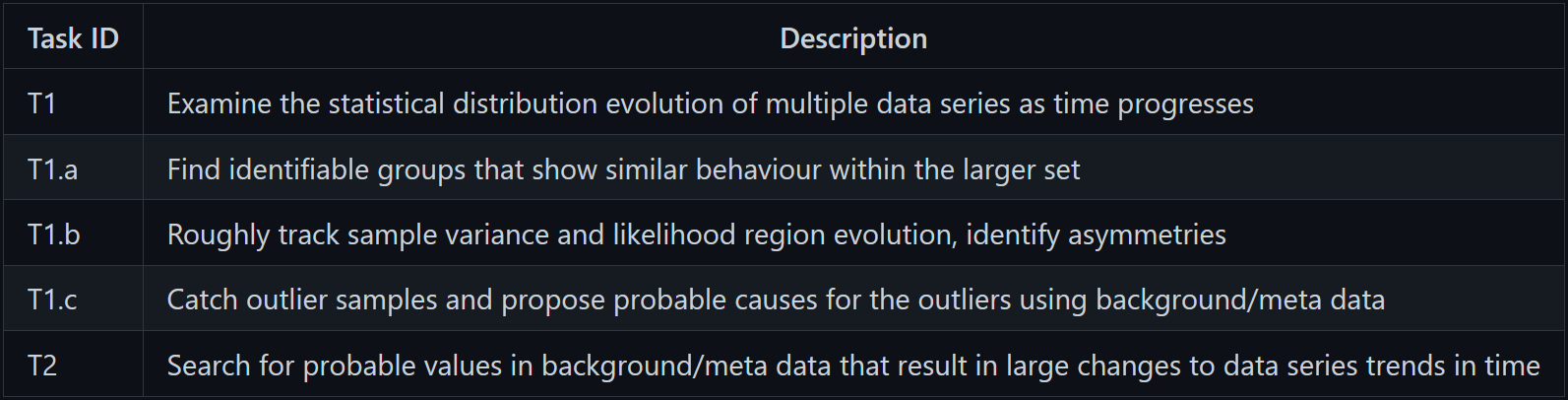 3
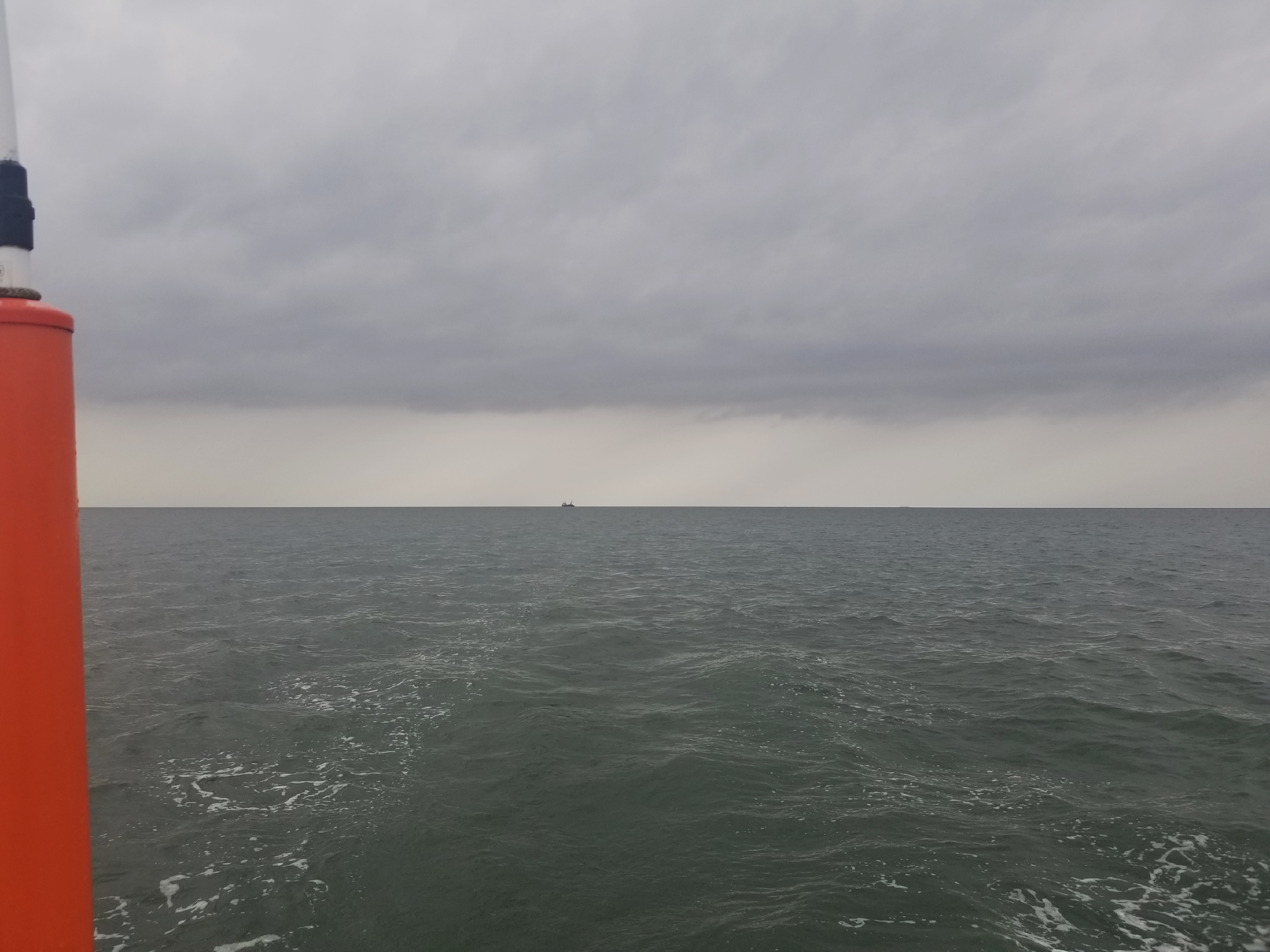 Visualization Challenges
Time series clutter resulting from large data sets

Displaying multiple parameters or tests in one tool

Generalization for time scales, data ranges, groupings
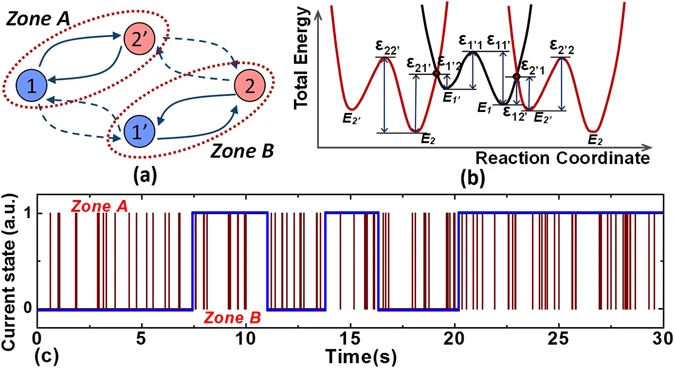 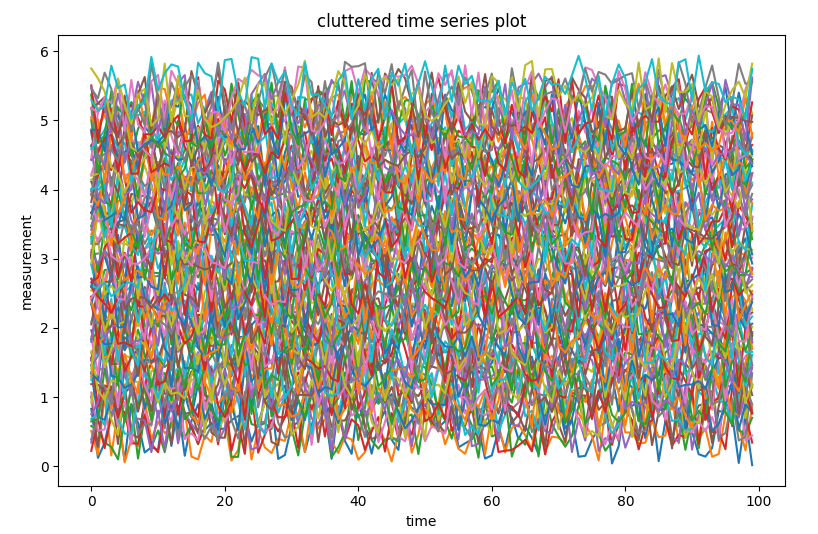 Guo, S., Wang, R., Mao, D. et al. Anomalous random telegraph noise in nanoscale transistors as direct evidence of two metastable states of oxide traps. Sci Rep 7, 6239 (2017). https://doi.org/10.1038/s41598-017-06467-7
4
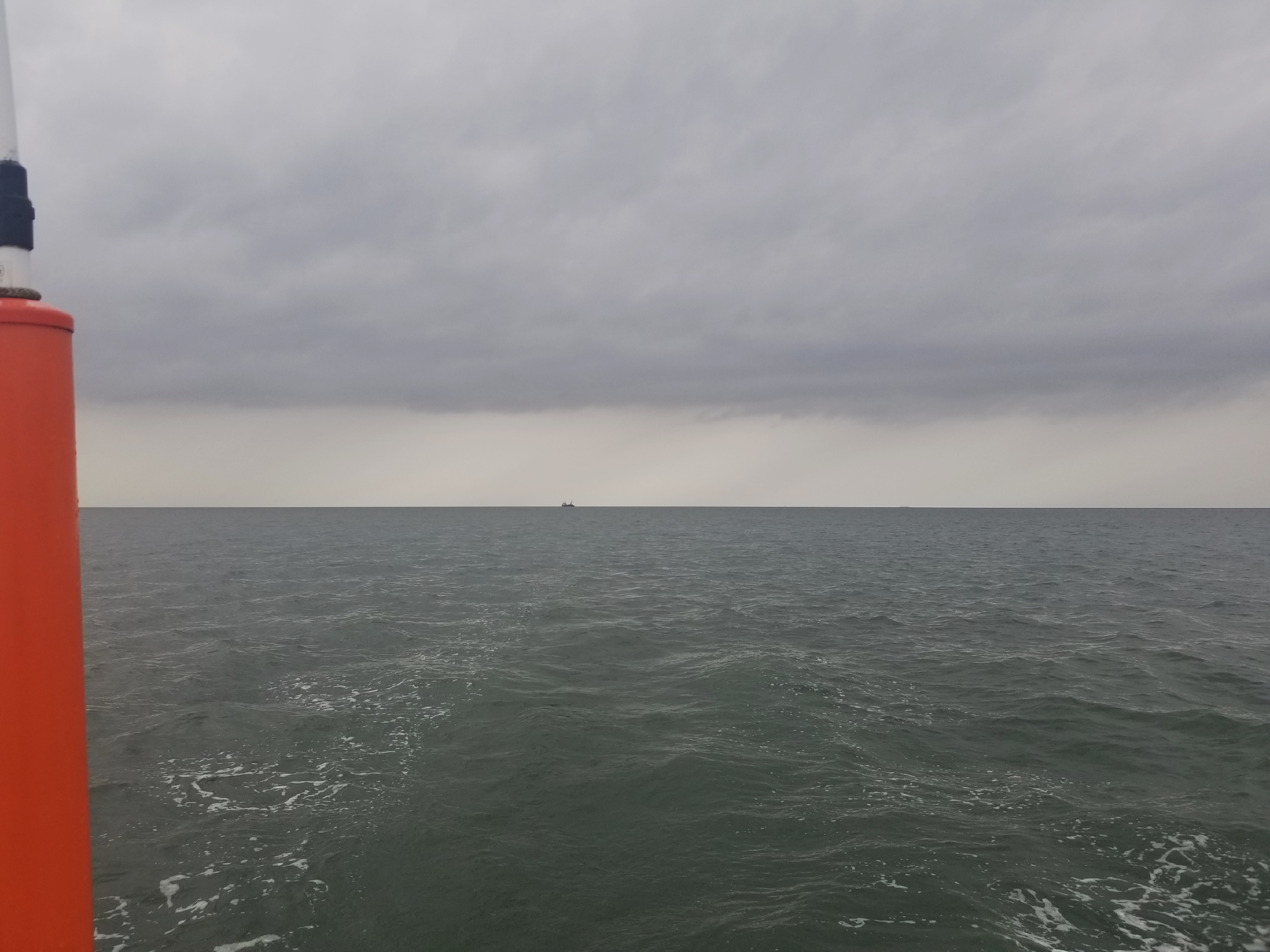 Design decisions
a) Time summary view
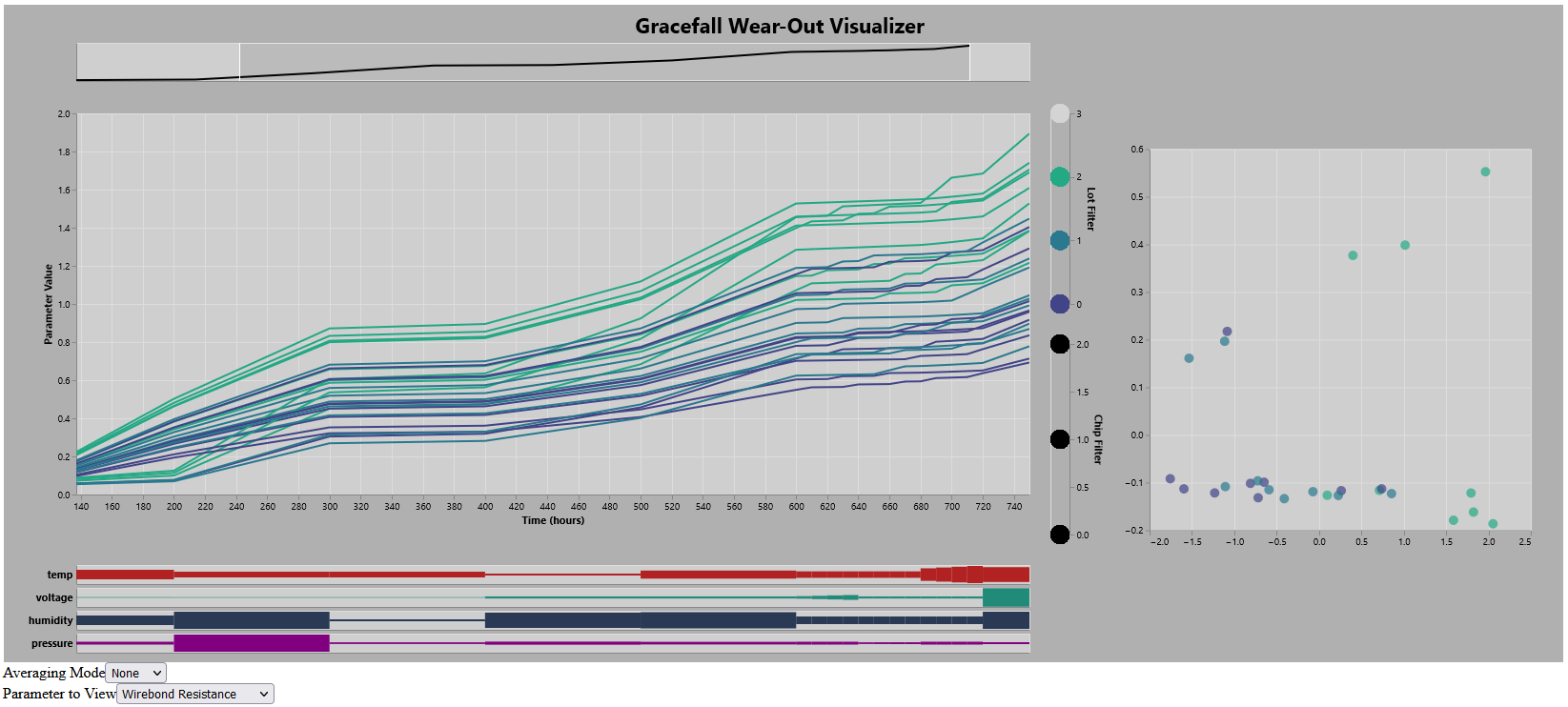 d) Hierarchical group filters
c) PCA plot
b) Time series plot
e) Meta/stress data panel
f) Aggregation and series type toggling
5
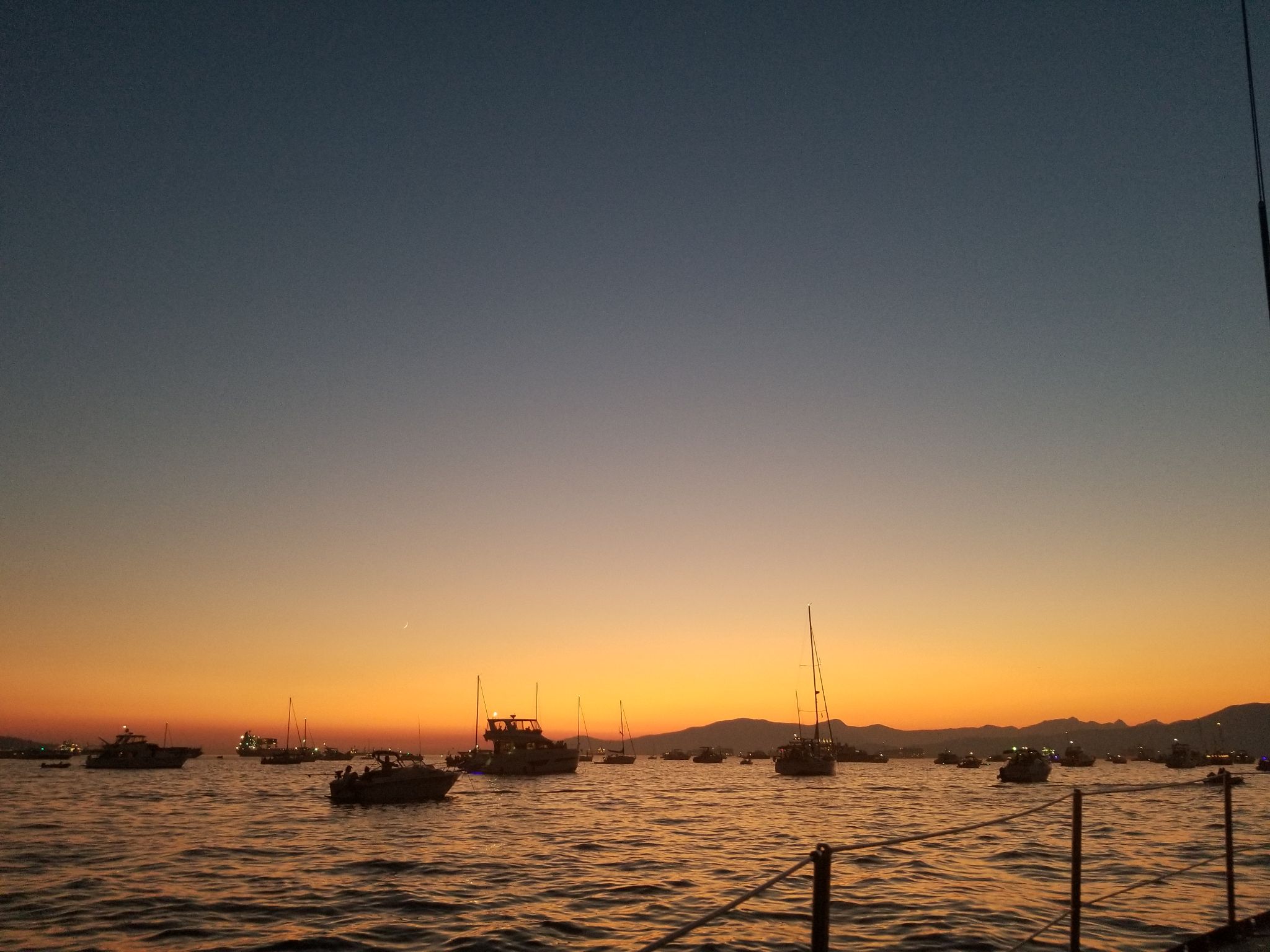 Shifting Resistances Demo
Identifying outlier series

Reduce visual cluttering to find trends

Attribute trends to meta/stress data
6
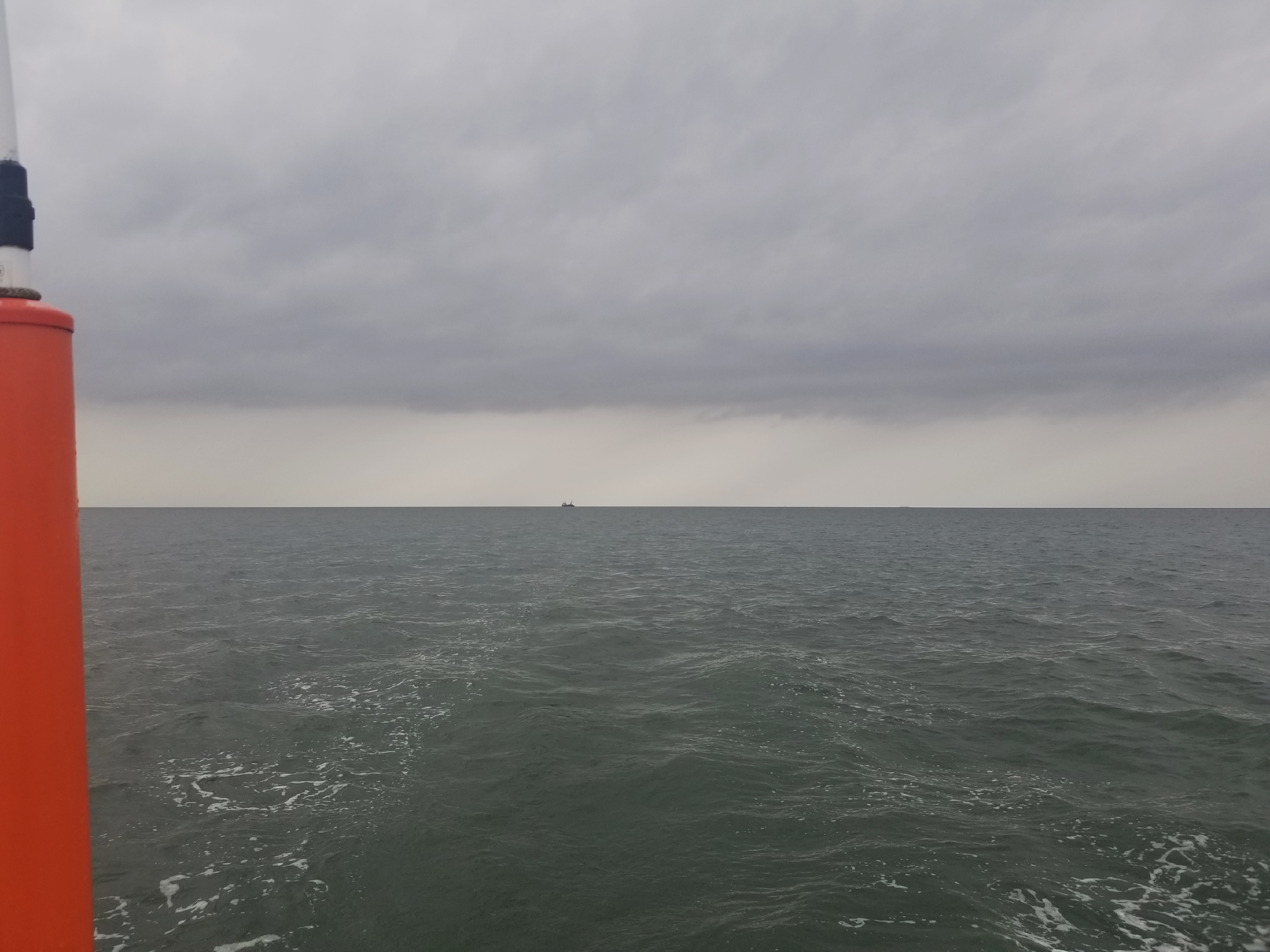 Implementation and Limitations
GraceFall was implemented in Python using the Altair library to produce Vega-Lite specifications

Our code uses generator functions to produce individual views, joined via arranger functions

Limiting of project design due to bounds of Vega-Lite grammar
No saturation or luminance encoding channels
No support for hierarchical/nested selection groups
Interactivity for dynamic text and view switching unachievable
Poor configurability for selectors, visual quality, colour schemes
7
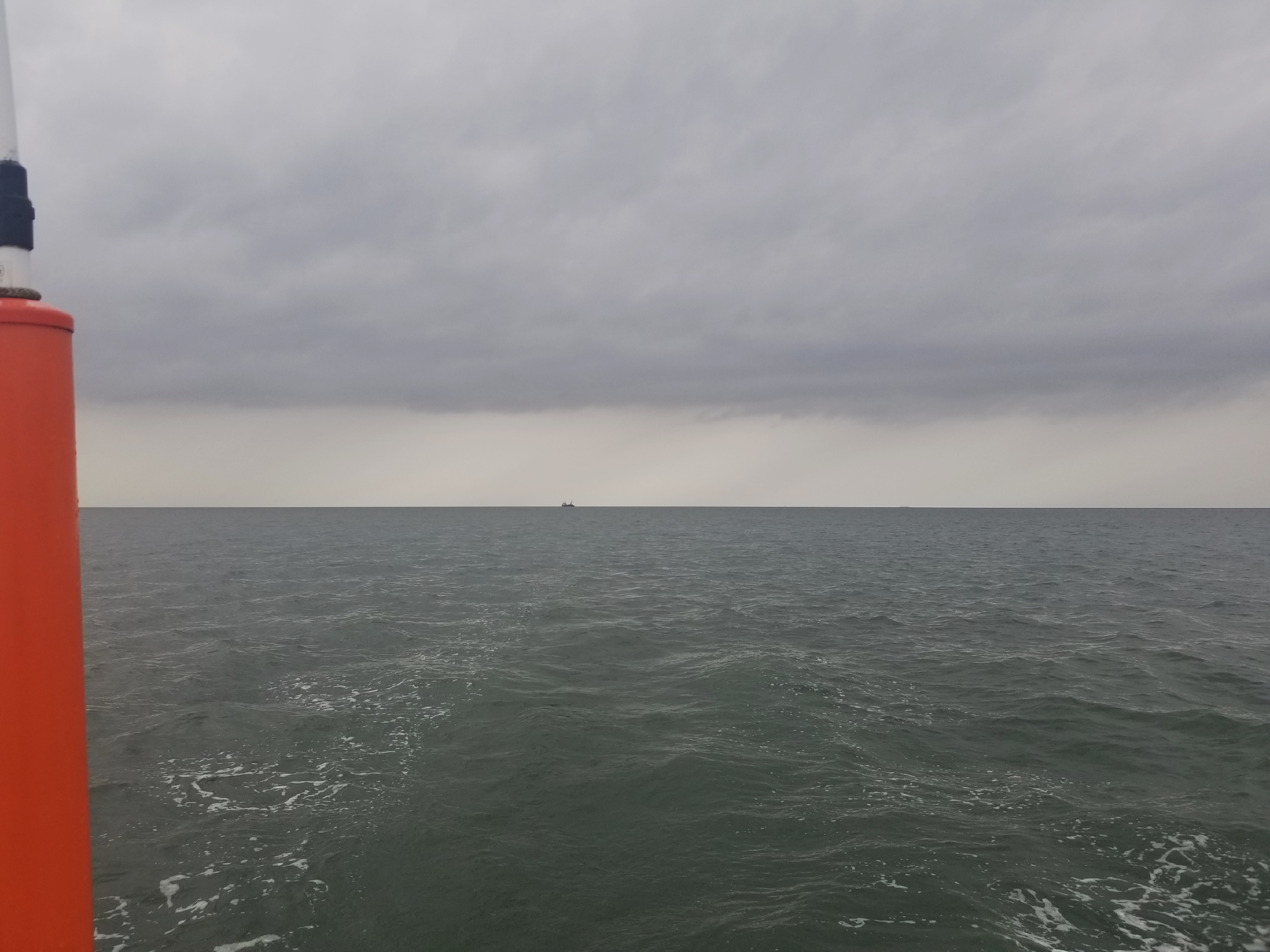 Future Work
Model visualization to enable comparison of data series to predictions
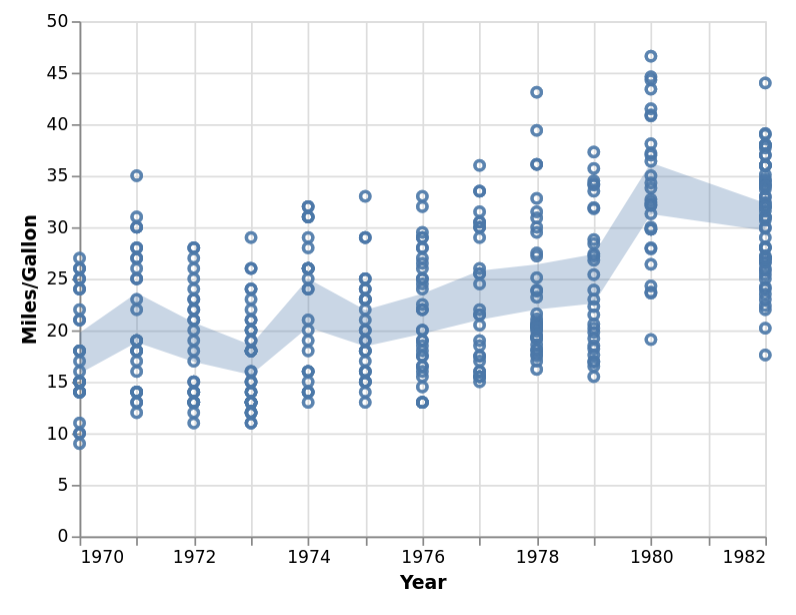 8
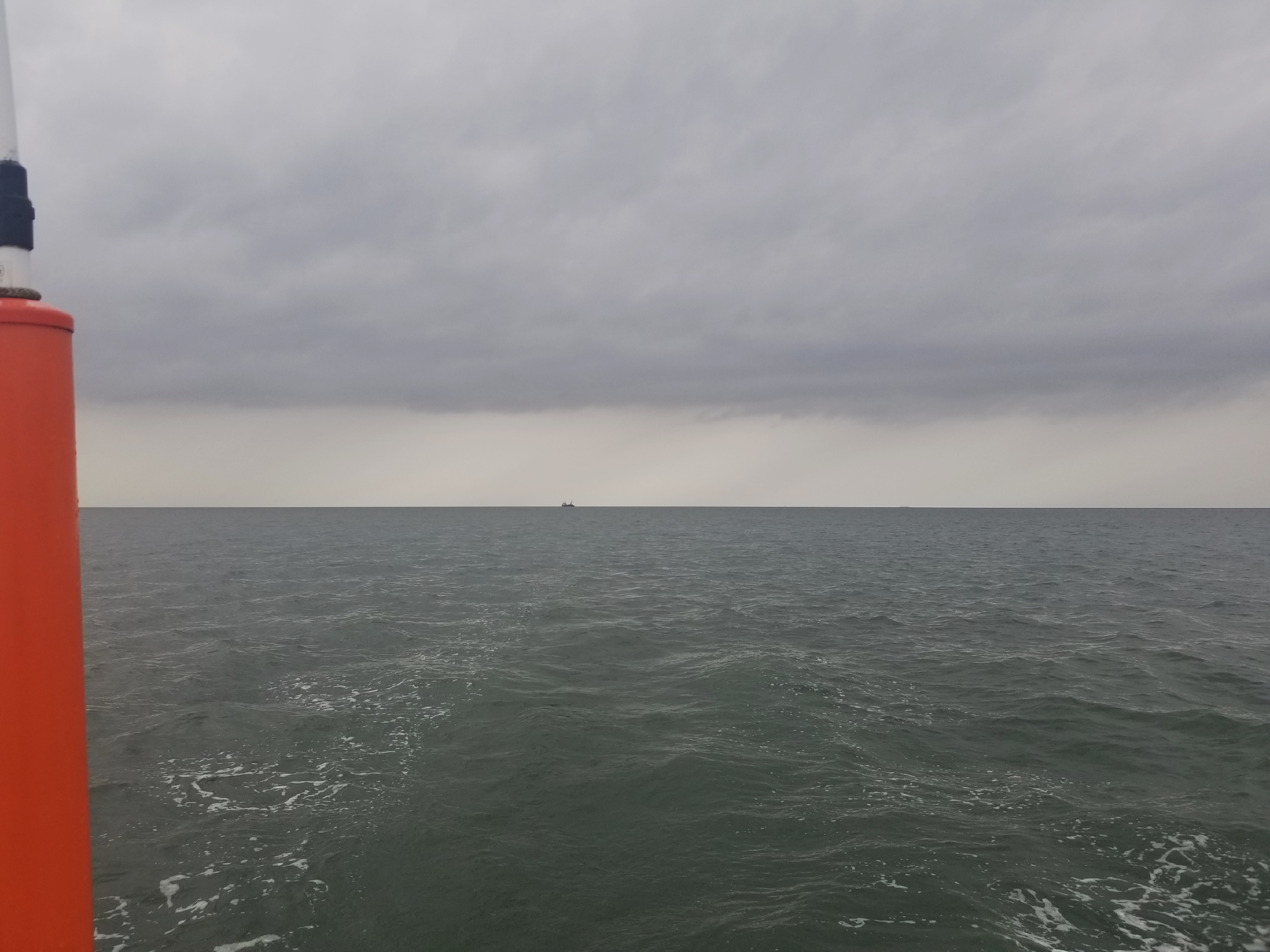 Future Work
Showing mean time-series on PCA to clarify underlying data
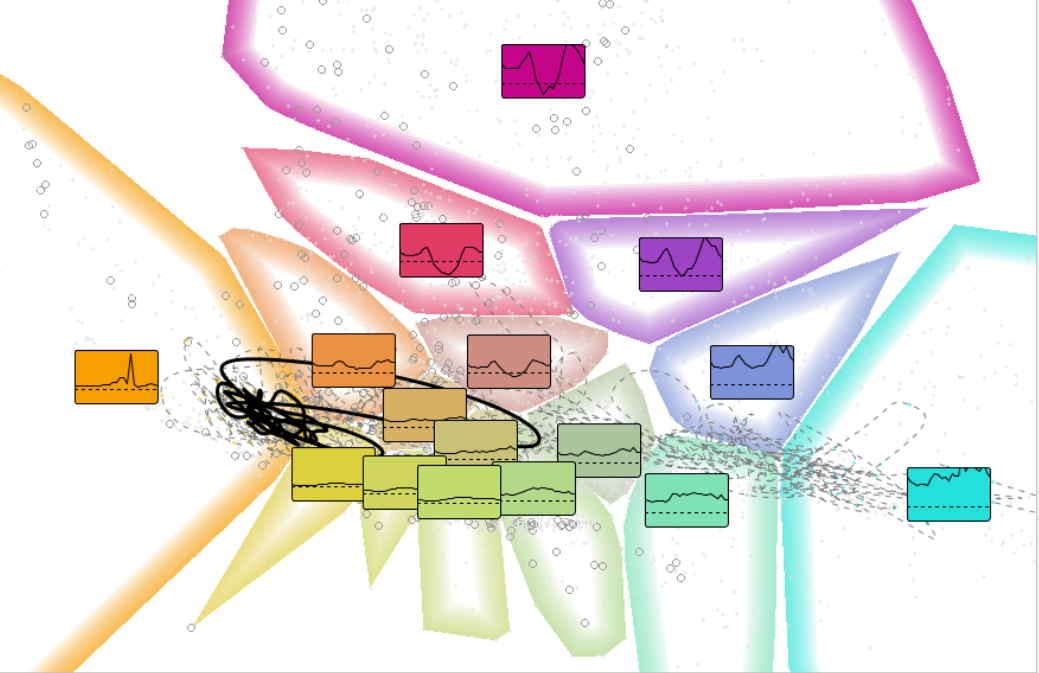 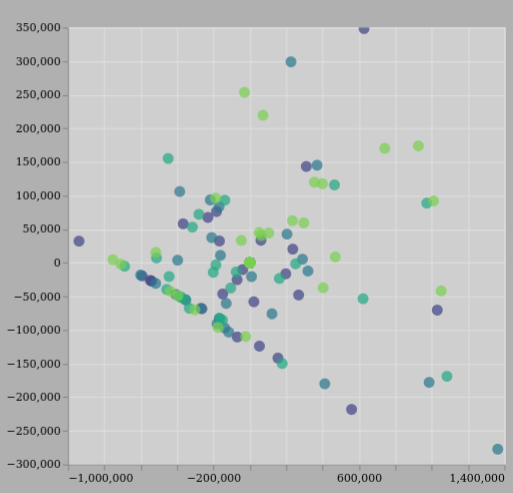 9
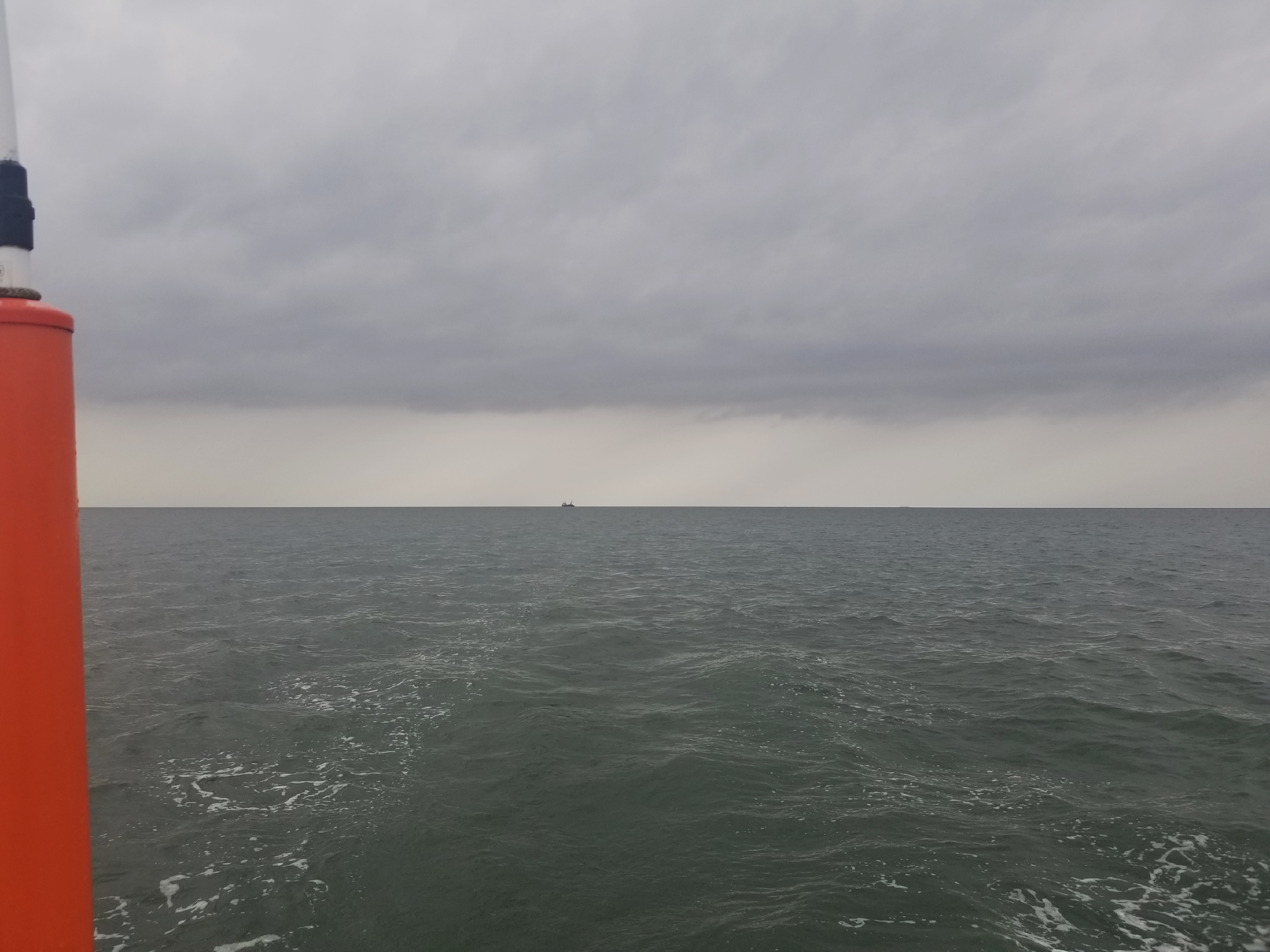 Future Work
Adding vertical separators at meta data points for better comparison
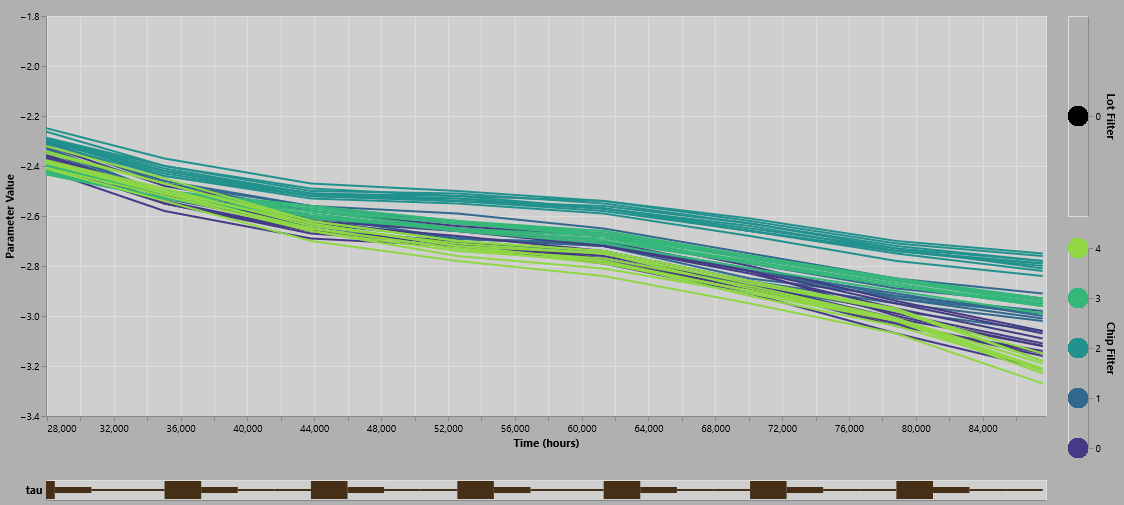 10
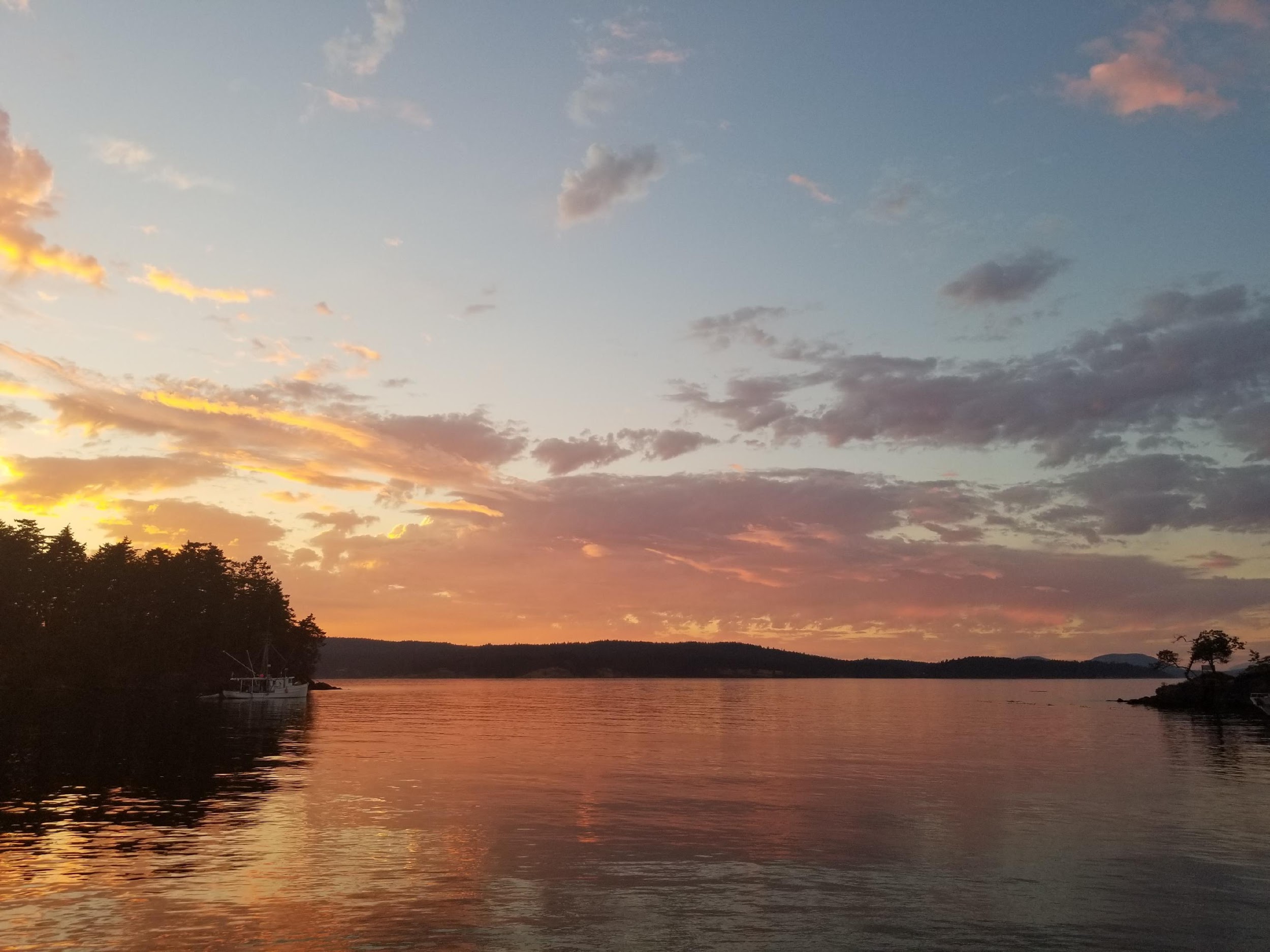 Thank You
Any questions?
ianhill@ece.ubc.ca

weiztang@student.ubc.ca
11